স্বাগতম
12/24/2020
jahangir
1
পরিচিতি
মোহাম্মদ জাহাঙ্গীর  আলম
প্রভাষক,গণিত বিভাগ
বদিউল আলম ডিগ্রি কলেজ
কোম্পানীগঞ্জ,মুরাদনগর,কুমিল্লা
প্রয়োজনে: ০১৬২৮-২৮১৩৪০ 
ইমেইলঃ jabadc1962@gmail.com
শ্রেণিঃ 	একাদশ 
বিষয়ঃ 	গণিত
অধ্যায়ঃ 	দ্বিতীয়
সময়ঃ 	৫০ মিনিট 
তারিখঃ	25/12/২০20
12/24/2020
jahangir
2
এসো একটি ভিডিও দেখি ---
#anam
12/24/2020
jahangir
3
পাঠ শিরোনাম
পাঠঃ ভেক্টর

দুইটি ভেক্টরের মধ্যবর্তী কোণ নির্ণয়
12/24/2020
jahangir
4
শিখনফল- এই পাঠ শেষে শিক্ষার্থীরা-
দুইটি ভেক্টর কখন কোণ  উৎপন্ন করবে তা বলতে পারবে;
ভেক্টরের মান বের করতে পারবে;
ভেক্টরের  স্কেলার গুণন নির্ণয় করতে পারবে;
দুইটি ভেক্টরের মধ্যবর্তী কোণ  নির্ণয় করতে পারবে।
12/24/2020
jahangir
5
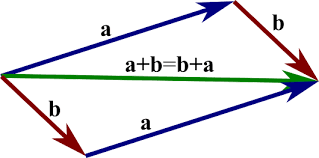 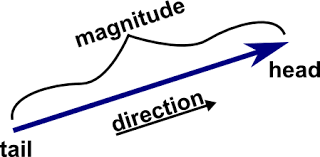 12/24/2020
jahangir
6
প্রয়োজনীয় সূত্র
12/24/2020
jahangir
7
12/24/2020
jahangir
8
একক কাজ:
12/24/2020
jahangir
9
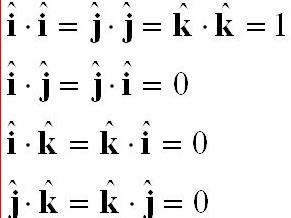 Y
j
i
X
k
Z
12/24/2020
jahangir
10
12/24/2020
jahangir
11
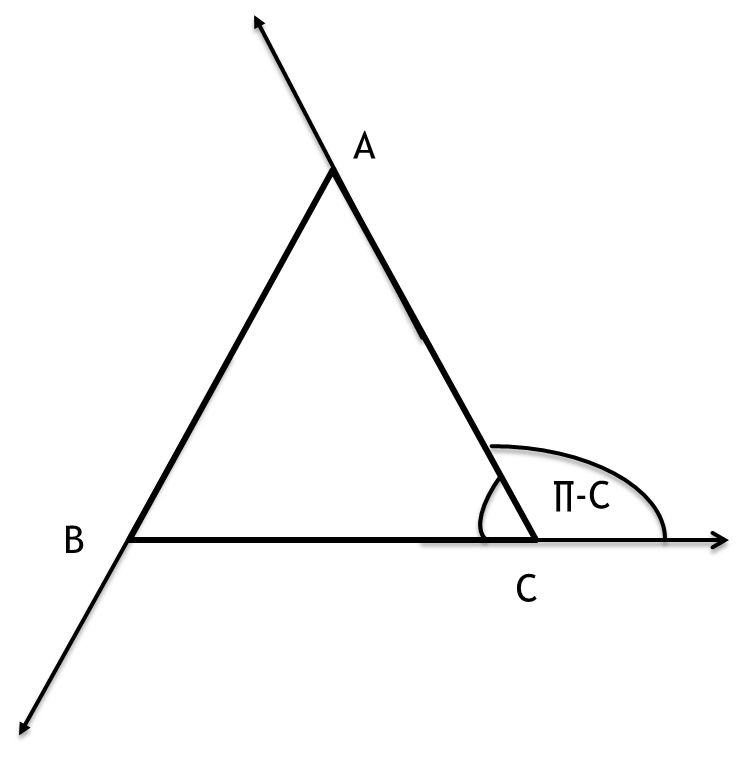 𝐴 ⃗.𝐵 ⃗=|𝐴 ⃗ ||𝐵 ⃗ |  𝑐𝑜𝑠⁡𝜃
12/24/2020
jahangir
12
12/24/2020
jahangir
13
দলীয় কাজ
12/24/2020
jahangir
14
দলীয় কাজের সমাধান
12/24/2020
jahangir
15
মূল্যায়ন
দুইটি ভেক্টরের মধ্যবর্তী কোণ নির্ণয়ের সূত্রটি কে বলতে পারবে?
একটি ভেক্টরের মান কিভাবে নির্ণয় করবে?
স্কেলার গুণন বলতে কি বুঝ?
12/24/2020
jahangir
16
আজ আমরা যা কিছু শিখলাম-
১.	ভেক্টর বলতে কি বুঝায়
২.	ভেক্টরের দিক নির্ণয় 
৩.	ভেক্টর রাশির মান নির্ণয়
৪.	দুটি ভেক্টরের মধ্যবর্তী কোণ নির্ণয়
12/24/2020
jahangir
17
বাড়ির কাজ
12/24/2020
jahangir
18
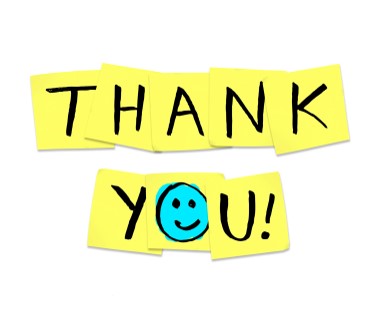 12/24/2020
jahangir
19